National Center for Earth & Space Science Education Student Spaceflight Experiments Program Mission 3 to the International Space Station
Title 
A Study of How Microgravity 
Affects the Enzymes in 
Amyotrophic Lateral Sclerosis 
(ALS) Using the Model of 
Papain and Gelatin


Teachers in Space/Space Frontier Foundation Community
Students Working on the Project 
Rashad Abdulla   Robert Edmiston   Jaclyn Martin      Krunal Patel      Sunny Saini 	
Varun Bansal       Olivia Escandell     Anuj Mehindru   Luke Redito       Hannah Schroeter 
Caleb Bryant        David Foster          Genna Owen       Carissa Sage      Sanju Vardhan
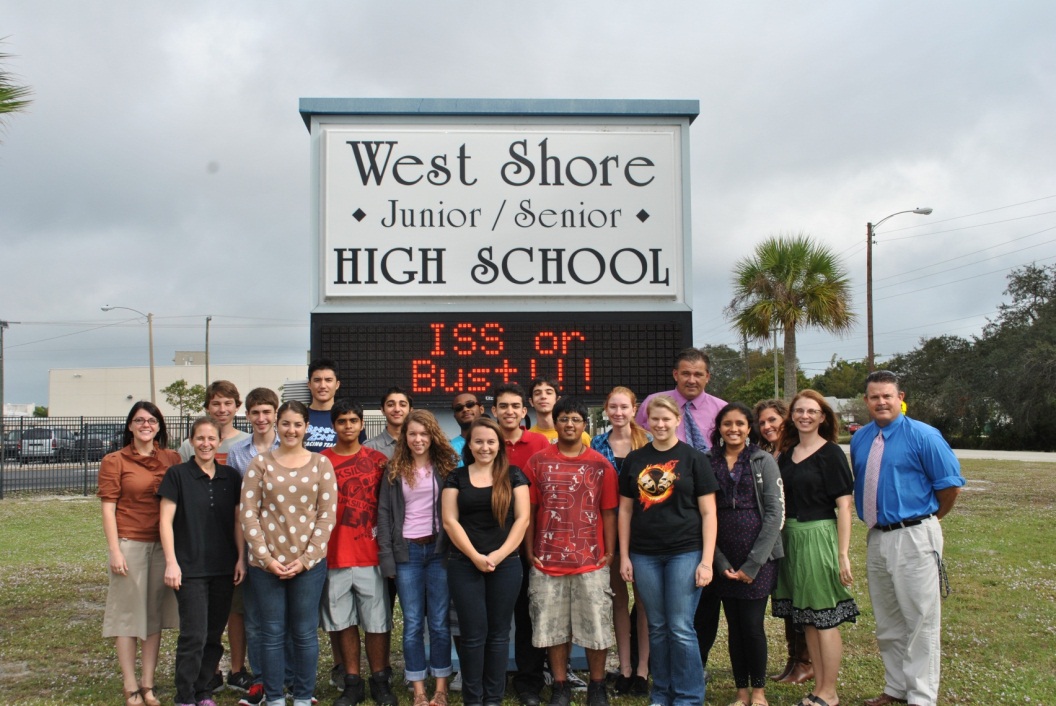 ALS Basics
Glutamate is an amino acid that acts as a neurotransmitter.
In ALS patients, glutamate found in the synaptic cleft does not get broken down, but builds to toxic levels, eventually causing neurons to die.  
As neurons die, ALS patients lose control of voluntary muscles, eventually leading to death.
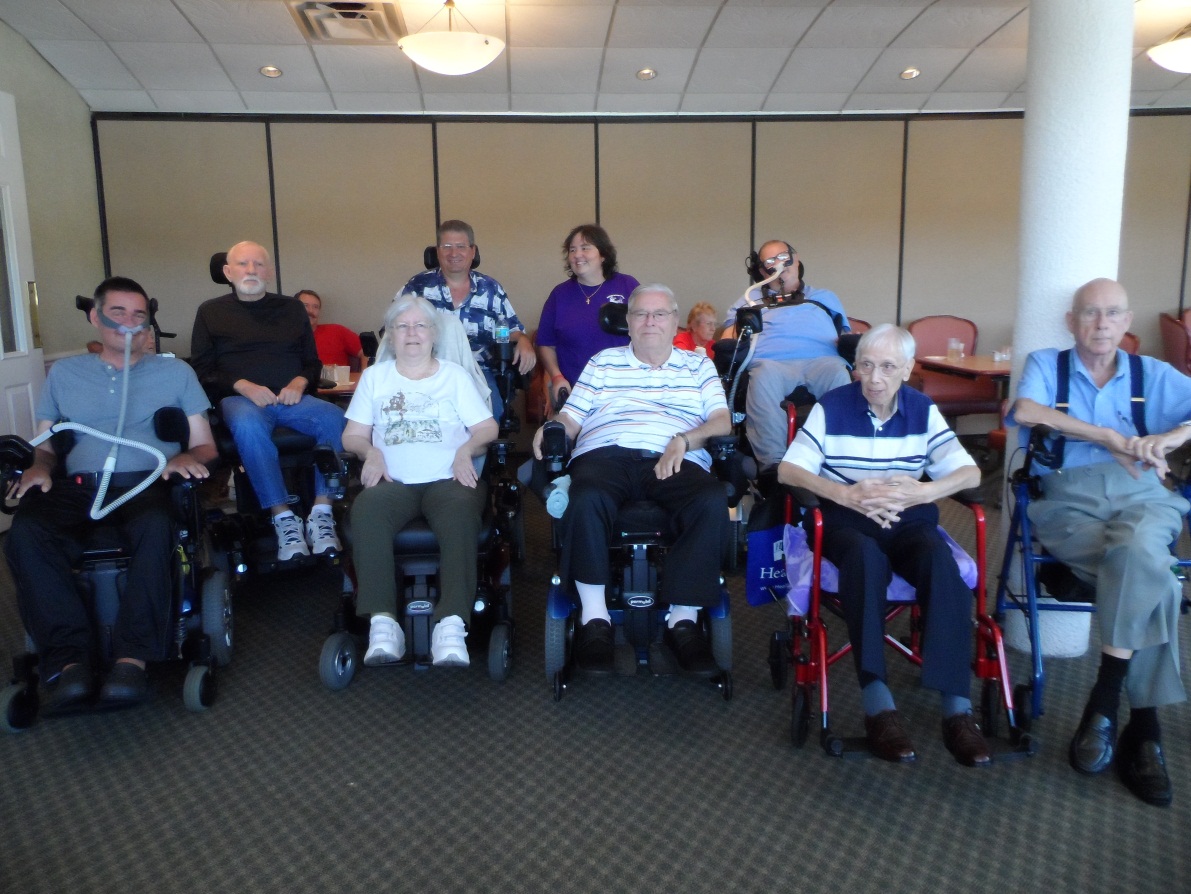 Proposal Summary
Researchers wanted to better understand ALS and raise awareness of the disease when their teacher, Jason Whitworth, was diagnosed.

This experiment will serve as a model of the enzymatic breakdown of glutamate in the synapse.    

It is our hypothesis that an enzyme will be able to function more effectively in a microgravity environment.
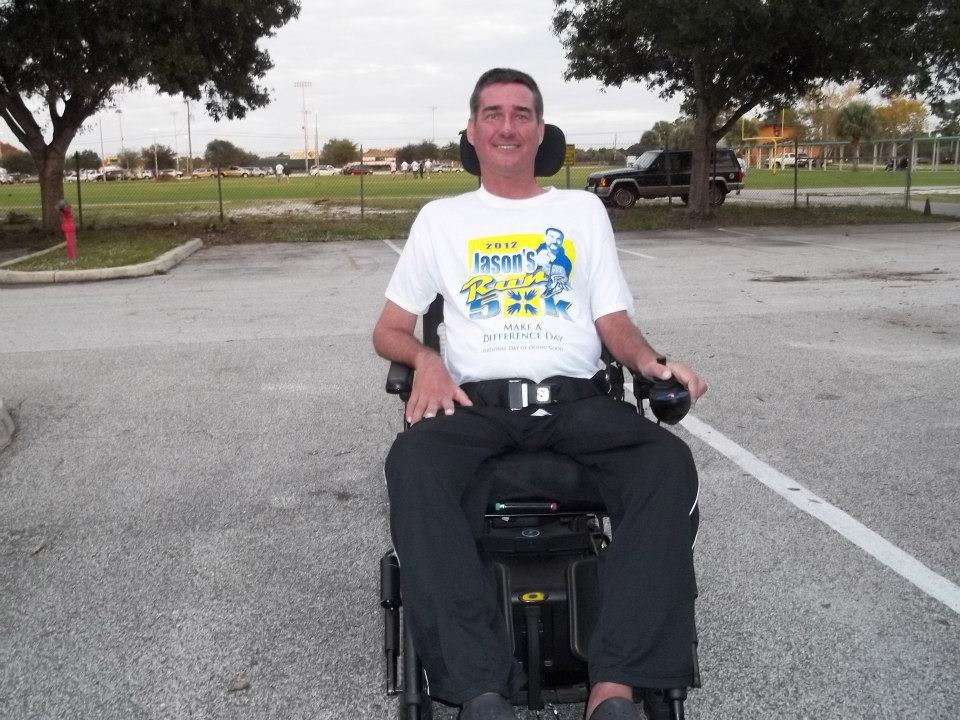 Determining Amounts for Trials
Fluid Mixing Enclosure (FME) - Type 3 by NanoRacks, LLC
Main Volume = 5 ml Gelatin
(concentration 2% by mass)
Short Ampoule A = 0.2 g of powdered papain extract
Short Ampoule B = 0.2 g of powdered ascorbic acid
Procedures
Other than location, the procedures are identical for both the FME on board ISS and the FME on Earth.
A = 0 (arrival at ISS): Break Short Ampoule A and shake vigorously for 20 seconds to mix its contents (papain extract) with the Main Volume (gelatin).  This step initiates the reaction.

A + 2 Days: Break Short Ampoule B and shake for 20 seconds to mix its contents (ascorbic acid) with the rest of the FME.  This step terminates the reaction.
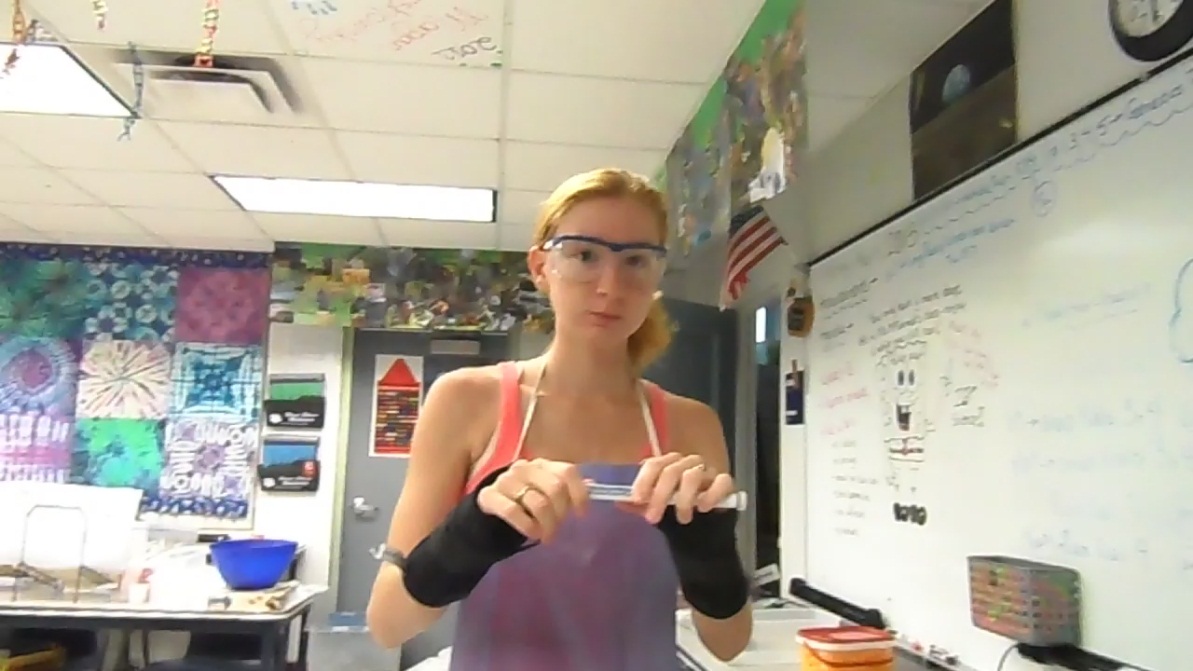 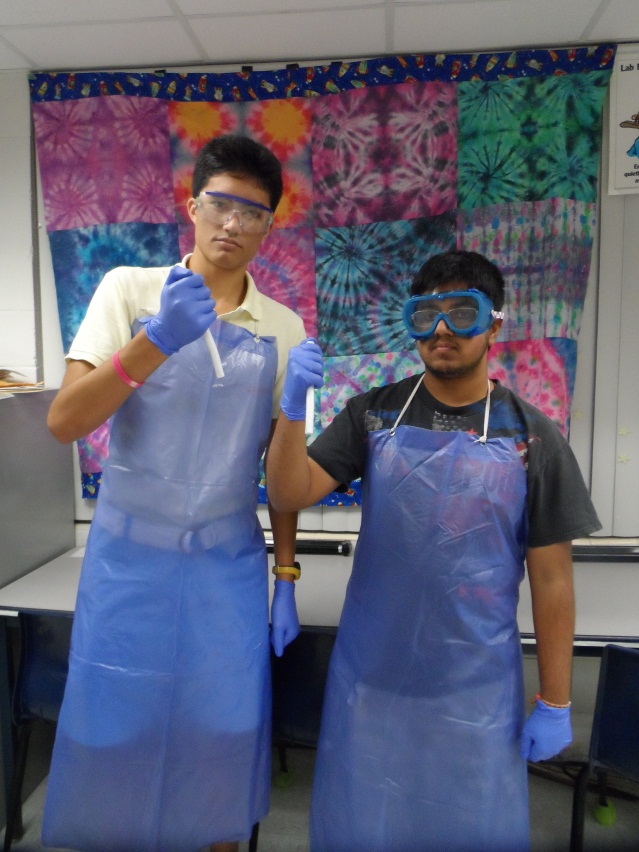 Data Collected in Ground Trials
Analysis
The samples will undergo the Standard Biuret Protein Assay to detect the amount of protein remaining in both the ISS and ground FMEs.


The Biuret reagent will turn purple in the presence of protein or pink when exposed to short-chained polypeptides.
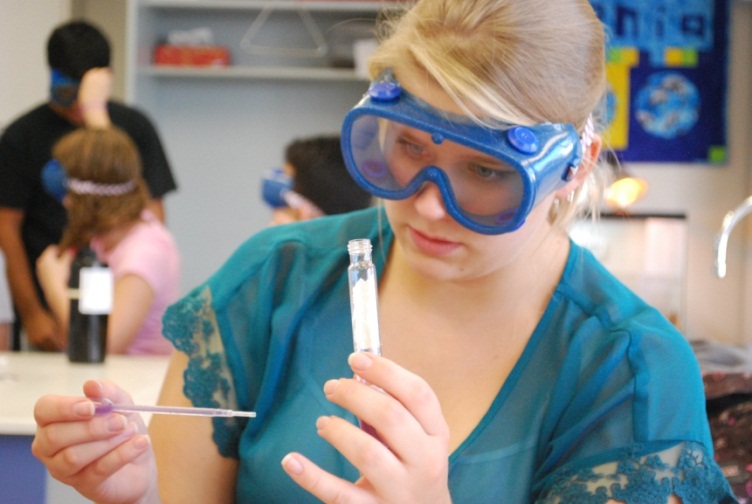 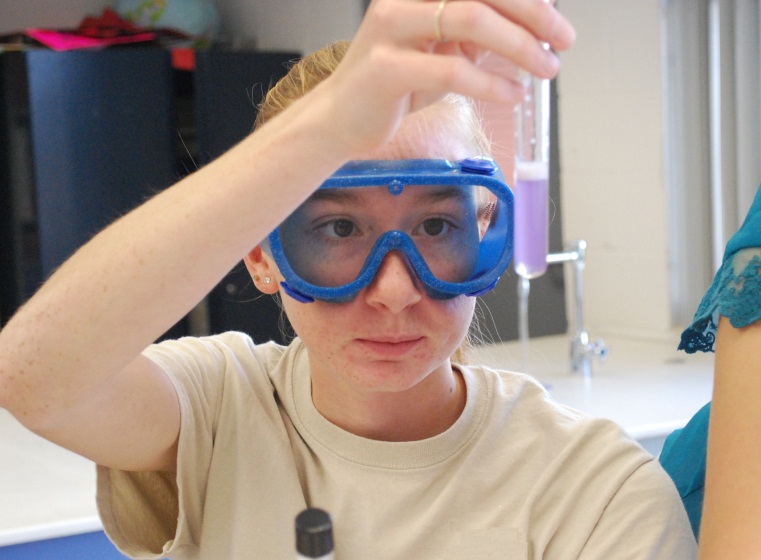 Analysis
The color change of the mixture will be measured using a spectrophotometer and compared to samples that reacted on Earth.


Efficiency of the enzyme will be measured by the amount of protein remaining in the sample after the reaction is complete.
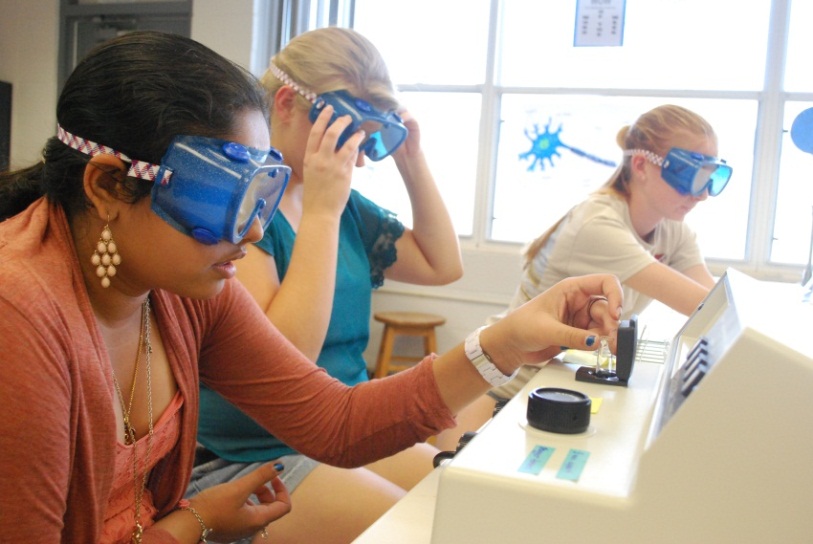 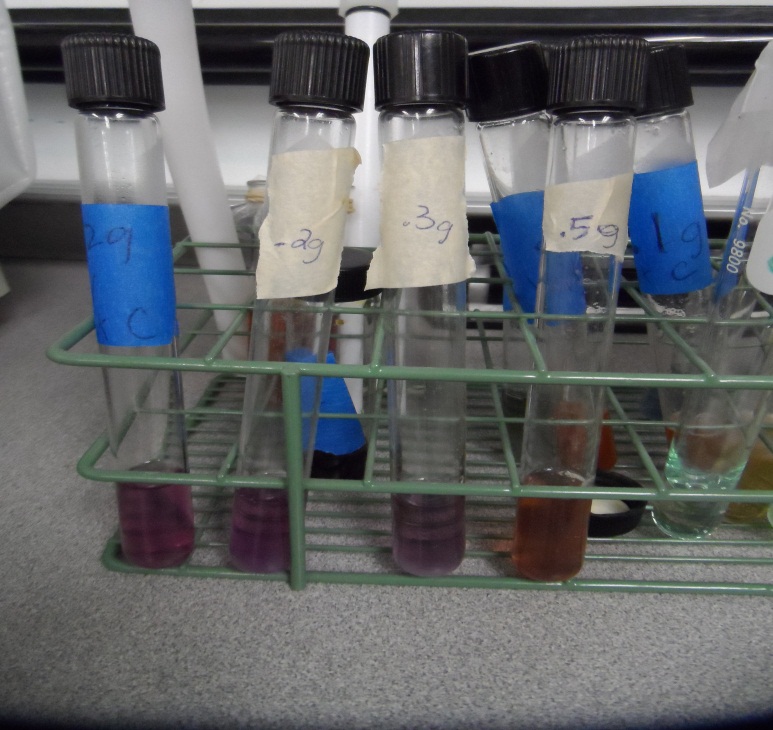 Our Mission
Increase Public Awareness of ALS
Media Coverage
Present at Smithsonian National Air and Space Museum
Write to state representatives
Raise funds for the ALS Community
Sale of mission patches, t-shirts, and bracelets
Participate in events (Jason’s Run, Walk to Defeat ALS)
Help the ALS Community
Attend monthly support group meetings
Provide supplies (Vials of LIFE, electronic medical history bracelets, equipment for loan closet, etc.)
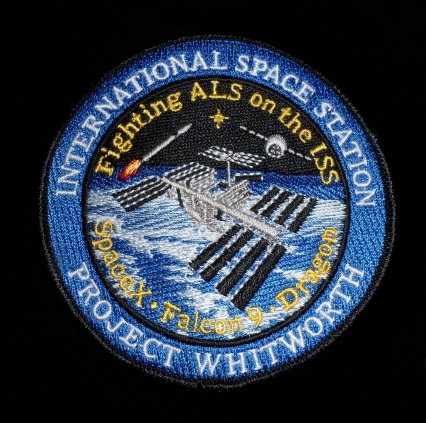 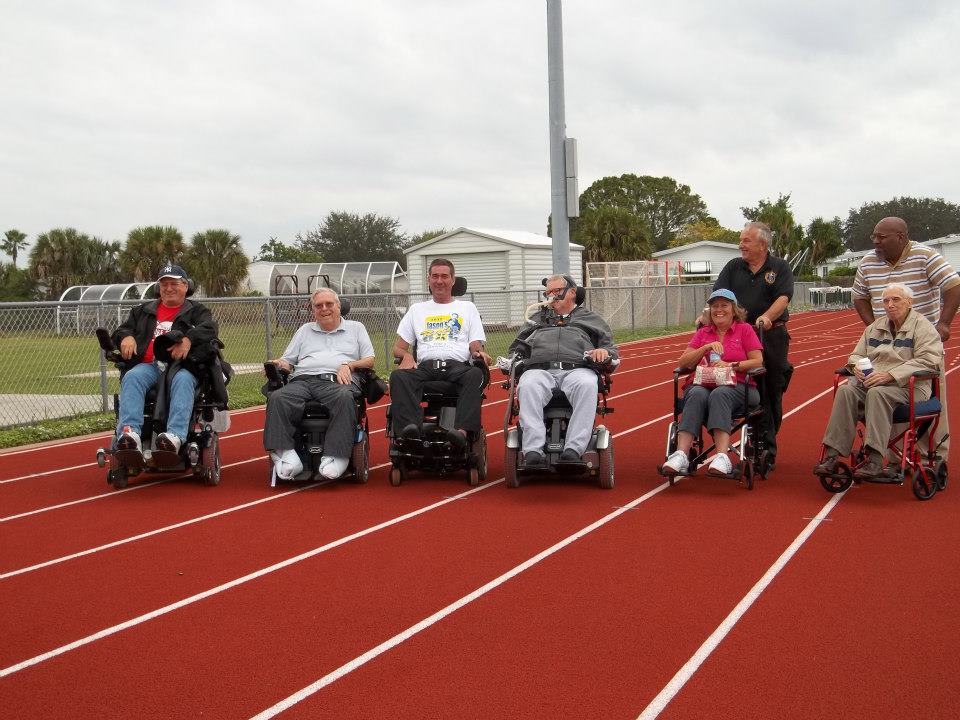 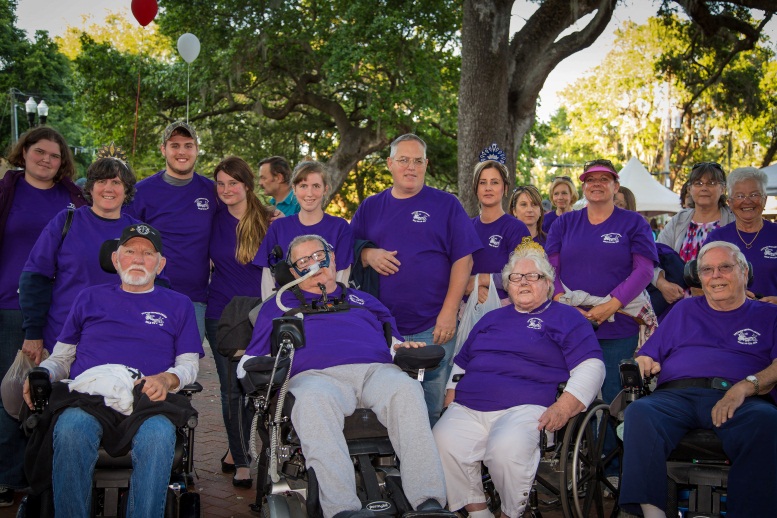 Thank You!
We would like to express our gratitude to the following:

AeroInstitute			   National Institutes of Health
Airship Ventures			   NanoRacks, LLC
ALS Association Florida Chapter	   National Aeronautics and Space Administration
Apogee Books			   NCESSE
Boeing Company			   Palmdale Hotel
Brevard Support Group 		   Paralyzed Veterans of America
California Near Space Project 	   Skylark Soaring 			
Celestial Circuits 			   Smithsonian National Air and Space Museum
Columbus Space Program 		   Student Spaceflight Experiments Program 	
Embry-Riddle Aeronautical University   Space Frontier Foundation
Federal Aviation Administration 	   Space Portal at the NASA Research Park 
Johns Hopkins University		   SpaceX
Masten Aerospace			   Teachers in Space
Mojave Air & Space Port		   XCOR Aerospace
NASA AESP			   zero2infinity